양혜경 교수의 한국문학과 생태시
6주차. 생태시의 작품 분석과 이해 - 구상
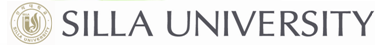 시인 ‘구상’
출생-사망 1919년 9월 16일 - 2004년 5월 11일
 본명  구상준 
 학력  니혼대학교 종교학 
 수상 1993년 제38회 대한민국 예술원상           대한민국 문학상 
 경력 1999.07 박정희 대통령 기념 사업회 이사         1998.05 흥사단 명예단우 
 시집 「응향」(1946), 「구상시집」(1951),
         「초토의 시」(1956), 
         「연작시 밭 일기 100편」(1967)
         「말씀의 실상」(1980), 「까마귀」(1981)
         「구상 연작시집」(1985)
         「구상 시전집」(1986) 등
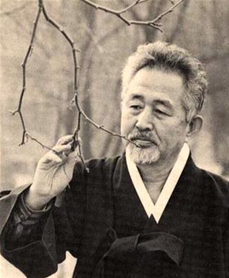 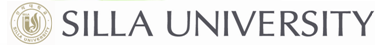 들어가기에 앞서…
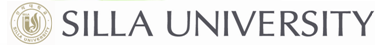 작품분석 1- 적군 묘지 앞에서
오호, 여기 줄지어 누웠는 넋들은눈도 감지 못하였겠구나.어제까지 너희의 목숨을 겨눠방아쇠를 당기던 우리의 그 손으로썩어 문드러진 살덩이와 뼈를 추려그래도 양지 바른 두메를 골라고이 파묻어 떼마저 입혔거니죽음은 이렇듯 미움보다도 사랑보다도더욱 신비로운 것이로다.이곳서 나와 너희의 넋들이돌아가야 할 고향 땅은 30리면가로막히고무인 공산의 적막만이천만 근 나의 가슴을 억누르는데살아서는 너희가 나와미움으로 맺혔건만이제는 오히려 너희의풀지 못한 원한이 나의바램 속에 깃들어 있도다.손에 닿을 듯한 봄 하늘에구름은 무심히도북으로 흘러 가고어디서 울려오는 포성 몇 발나는 그만 이 은원(恩怨)의 무덤 앞에목놓아 버린다.
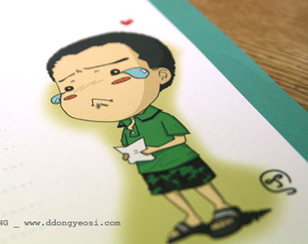 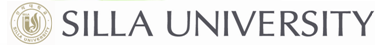 작품분석 1
기도
땅이 꺼지는 이 요란 속에서도언제나 당신의 속사귐에귀 기울이게 하옵소서.

내 눈을 스쳐가는 허깨비와 무지개가당신 빛으로 스러지게 하옵소서.

부끄러운 이 알몸을 가리울풀잎 하나 주옵소서.       

나의 노래는 당신의 사랑입니다.당신의 이름이 내 혀를 닳게 하옵소서.

이제 다가오는 불 장마 속에서'노아'의 배를 타게 하옵소서. 

그러나 저기 꽃잎 모양 스러져 가는어린 양들과 한 가지로 있게 하옵소서.
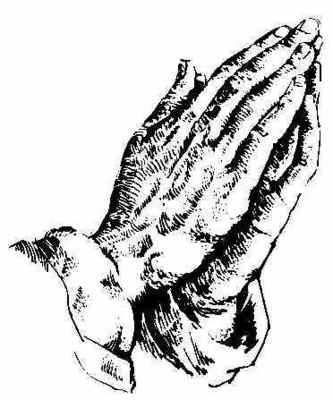 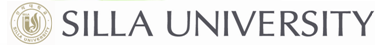 작품분석 3
1
강은 
과거에 이어져 있으면
과거에 사로잡히지 않는다.

강은
오늘을 살면서
미래를 산다.

강은
헤아릴 수 없는 집합이면서
단일과 평등을 유지한다.

강은 
스스로를 거울같이 비워서
모든 것의 제 모습을 비춘다.

강은 
어느 때 어느 곳에서나 
가장 낮은 자리를 택한다.




강은 
그 어떤 폭력이나 굴욕에도 
무저항으로 임하지만
결코 자기를 잃지 않는다.

강은
뭇 생명에게 무조건 베풀고
아예 갚음을 바라지 않는다.

강은
스스로가 스스로를 다스려서
어떤 구속에도 자유롭다.

강은
생성과 소멸을 거듭하면서
무상 속의 영원을 보여준다.

강은 
날마다 팬터마임으로
나에게 여러가지를 가르친다.
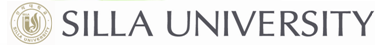 2
강은 구지레한 마음이 없이
순수한 육신만으로
영원 속의 시간처럼
흐르고 있다.

강은 허접스런 육신이 없이
순수한 마음으로
시간 속의 영원처럼
흐르고 있다.

강은 마음도 육신도 아닌
허무의 실유(實有)로 
흐르고 있다.







3
붉은 산굽이를 감돌아 흘러오는
강물을 바라보며
어느 소슬한 산정 옹달샘 속에
한 방울의 이슬이 지각(地殼)을 뚫은
그 순간을 생각는다네.

푸른 들판을 휘돌아 흘러가는
강물을 바라보며
마침내 다다른 망망대해
넘실 파도에 흘러들어
억겁의 시간을 뒤치고 있을
그 모습을 생각는다네.

내 앞을 유연(悠然)히 흐르는
강물을 바라보며
증화(蒸化)를 거듭한 윤회의 강이
인업(因業)의 허물을 벗은 나와
현존(現存)으로 이곳에 다시 만날
그날을 생각는다네.
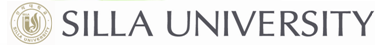 4

저 산골짜기 이 산골짜기에다
육신의 허물을 벗어
흙 한 줌으로 남겨놓고
사자(死者)들이 여기 흐른다.

그래서 강은 뭇 인간의
갈원(渴願)과 오열(嗚咽)을 안으로 안고
흐른다.

나도 머지 않아 여기를 흘러가며
지금 내 옆에 앉아
낚시를 드리고 있는 이 막내애의
그 아들이나 아니면 그 손주놈의
무심한 눈빛과 마주치겠지?

그리고 어느날 이 자리에
또 다시 내가 찬미만의 모습으로
앉아있겠지.
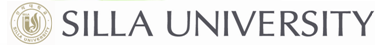 「구상의 시 세계」
가톨리시즘을 형상화한 기독교적 세계관이다.
 시와 삶의 믿음을 인생의 존재 의미와 역사적 의의에 집약시켜 살아왔다.
 주요소는 윤리적, 신앙적으로 인간 존재의 문제를 탐구함으로써 삶에 있어서의 모순·분열·대립의 인간고, 그리스도의 고난의 십자가, 그리고 사랑·진실 등이 총체적으로 다루어져 신의 구원 의지로 귀납된다. 
 역사적, 형이상학적인 주제들은 그의 명징한 사고와 예민한 감각, 지성적 겸손이라는 자기 성찰을 통해서 구체화 된다.
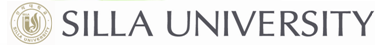 1) 휴머니즘과 명상·기도의 내면적 자유 구현
구상의 시에는 차원 높은 휴머니즘이 숨쉬고 있다.
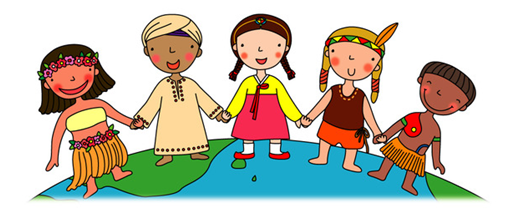 「적군 묘지 앞에서」 - 피아를 떠나서 미움과 사랑을 초월한 인간의 실존적 신비와 미묘한 감정이 엄숙하게 정리 되어 있다. 인간의 존재 의미의 상실, 역사 내면의 비극적인 문제를 두고 인류의 문제를 고민하였고, 모두 한 가족이라는 근원적인 존재의 공동 운명체를 강조 하였다.

 「기도」 - 명상과 기도의 심오한 내면적 자유를 구현 하였다.
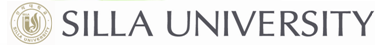 2) 삶의 실상과 기독교에 대한 영원한 믿음의 조화
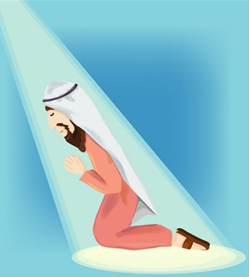 「강」 - 우주 만물의 생성 근원과 소멸의 신비에 대한 형이상학적 명상과 깨달음을 기독교 세계관으로 파악하였다. 

「조화(造化) 속에서」는 존재의 신령함을 추구한 시이다.
   	시인은 어떤 절대나 본체의 모습 내지 의미를 상징해 주는 것들로 생각하려는, 삶에 대한 본원적인 갈구 때문에 자연으로 하여금 ‘완미한 조화’를 보여주는 데 뜻을 두고 있다.
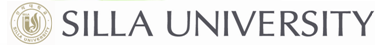